7
The God who cannot ignore injustice!
“Let’s drop back ten and punt!”
This describe Habakkuk’s maneuver in the text
All is Hopeless
God’s plan compounds Judah’s problems, violate Jehovah’s holiness, and encourage the savagery of a brutish nation.
He needed to start all over again.
Habakkuk’s Struggle
A Renewed Look
Clarify God’s character then place all in perspective
A “digest” of the Lord God is presented
Habakkuk reaffirms vital factors of faith
A Good Lesson
Trials focus wholly upon the problem and forget God.
We need is a calm contemplation of Jehovah God’s Sovereignty.
He found hope by recalling who God was.
Traits of God settles a frustrated faith
Jehovah God is ETERNAL (1:12)
God’s Eternality
Is significant
Expressed in the divine “I Am”
One thing always will be the same – God!
Sin/evil may advance – God will not be moved!
God has not moved! (Job 23:8-27)
Traits of God settles a frustrated faith
Jehovah God is ETERNAL (1:12)
Jehovah God is SELF-EXISTENT (1:12)
The sacred title “Jehovah”
God depends upon no one for existence
God is not bound by earthly forces and governments—He is above all!
“Lord”
Traits of God settles a frustrated faith
Jehovah God is ETERNAL (1:12)
Jehovah God is SELF-EXISTENT (1:12)
Jehovah God is ALMIGHTY (1:12)
Elohim
God as the power
God was in control
“Fear” should vanish (Jeremiah 46:28)
Whatever happens it cannot defy God’s power!
Take refuge in the security of this Almighty God (Psalm 66:7)
Traits of God settles a frustrated faith
Jehovah God is ETERNAL (1:12)
Jehovah God is SELF-EXISTENT (1:12)
Jehovah God is ALMIGHTY (1:12)
Jehovah God is the HOLY ONE (1:12, 13a)
God is a Holy God
Righteousness will triumph
God’s is controlled by holiness
God cannot approve sin
Holiness cannot sanction evil
Guarantees divine justice
Traits of God settles a frustrated faith
Jehovah God is ETERNAL (1:12)
Jehovah God is SELF-EXISTENT (1:12)
Jehovah God is ALMIGHTY (1:12)
Jehovah God is the HOLY ONE (1:12, 13a)
Jehovah God is the ROCK (1:12)
A fitting summary
Stability, safety, support (Deut 32:4)
Ways are constant, unchanging, and always reliable
Promises will not change
A “Rock” for Christians today (2 Sam 22:2-3, 47-51; Psa 62:6-7)
“We will not die!” (Hosea 11:9)
Jehovah will protect us!
God keeps His covenant.
Injustice will be punished!
Faith’s Firm Basis
This confidence is available to Christians today
We share hope
Let us take courage with Habakkuk – God is not removed in some far-off place; He is a covenant-keeping God; He has given His Word and will never break it!
Never doubt God – He is not being defeated!
Draw hope from God’s holiness!
Focus on the Names and Character of our God!
When faith is Frustrated…
Next Lesson: “Honest Struggles for Honest Hearts”
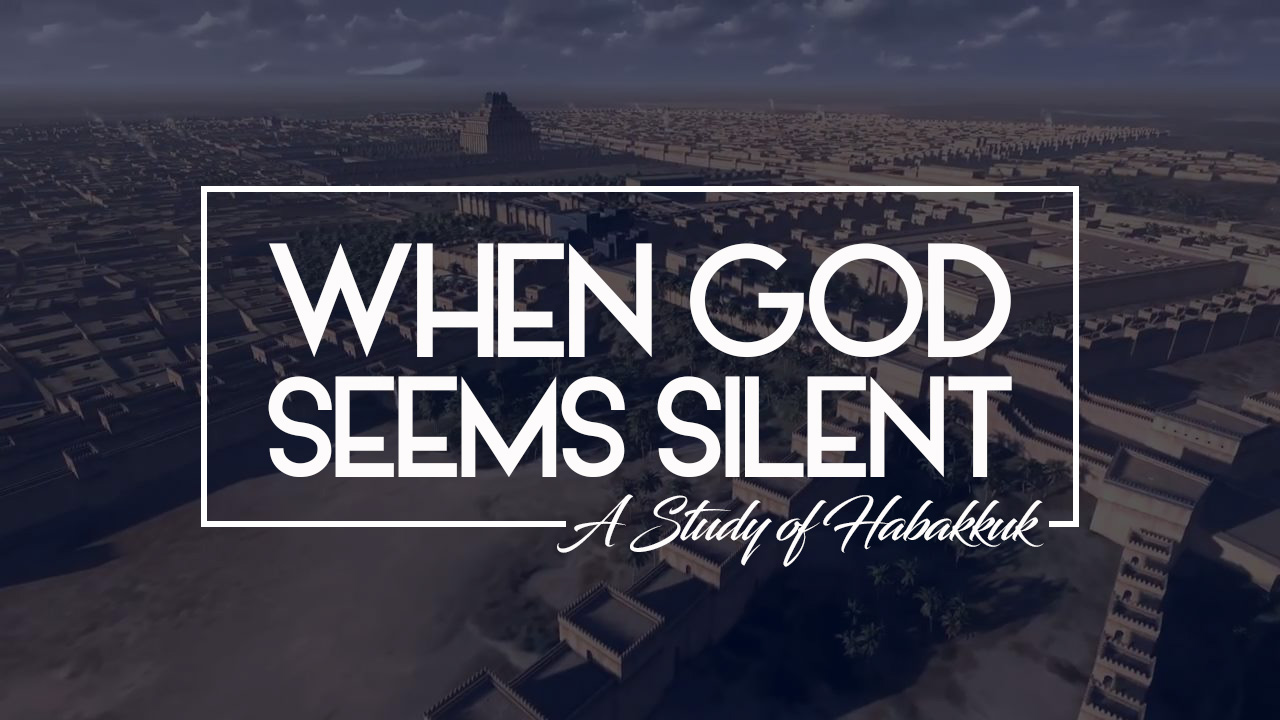